1
BrDR DatabaseEverything NEW You Need to KnowKyle PlummerKyle@promiles.com
AASHTOWare RADBUG Meeting
August 2-3, 2022
New Orleans, LA
[Speaker Notes: Introduce myself – name, company, title

Going to discuss over next 15 minutes
	Last year reviewed basics
	    Best Practices, etc.  
	    Love to hear from you about your process/setup
	        Someone other than me next year!
	Briefly review what’s now supported
	Look at the new BrDR Migration Wizard 2.0
	Looking forward
	Questions]
2
What’s Now Supported
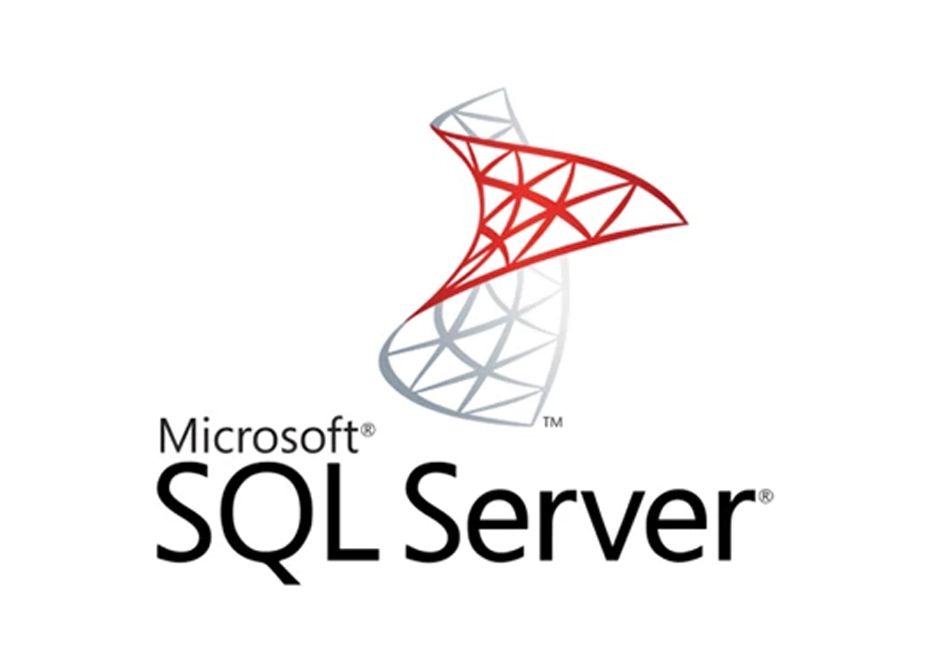 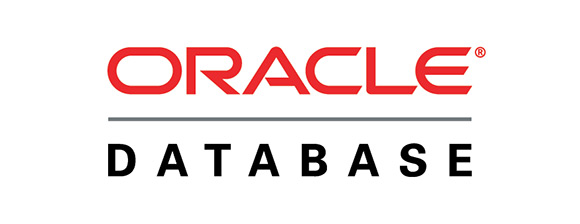 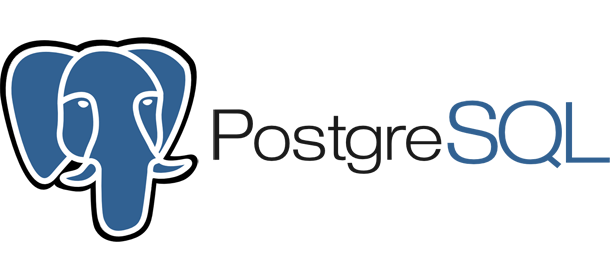 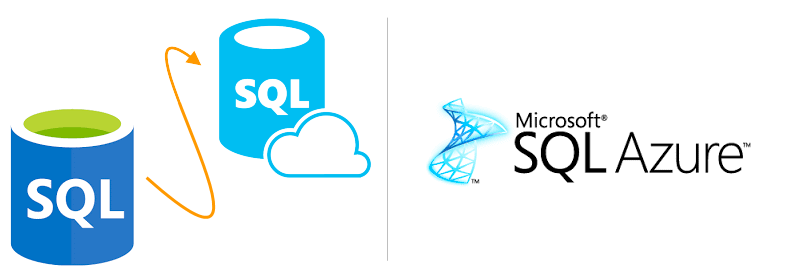 AASHTOWare RADBUG Meeting
August 2-3, 2022
New Orleans, LA
[Speaker Notes: BrDR stores most data – all bridge data – in a SQL database

Currently support Microsoft SQL Server, Oracle Database, Azure SQL, Postgres - hosted
	Versions - from startup guide

Oracle – since 7.2 – support container databases, BrDR as pluggable database

Azure SQL – love to hear your feedback.  Please send us thoughts, experience, feedback, suggestions for anything more usable

Official support – tested against
    Use other DB – still provide support, doesn’t violate any support agreement
    May be unknown bugs or issues
    Oracle 21c innovation release available – may work with BrDR, not thorough testing]
3
BrDR Migration Wizard 2.0
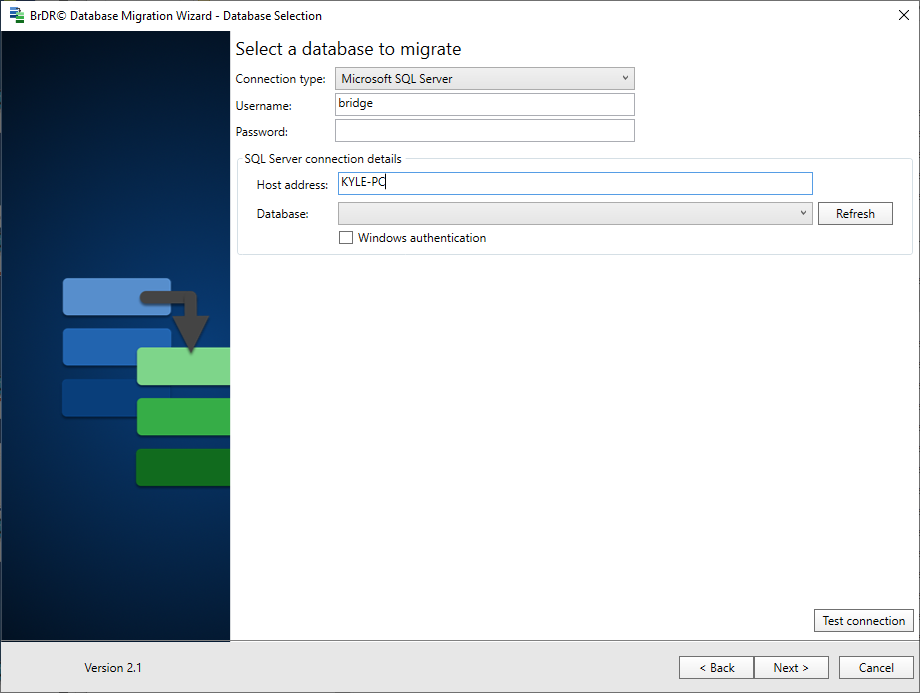 New Connection Screen
ODBC No Longer Supported
AASHTOWare RADBUG Meeting
August 2-3, 2022
New Orleans, LA
[Speaker Notes: New BrDR Migration Wizard 2.0

Major facelift, modernized UI/UX

New Connection screen – similar to BrDR connection profile and login
	ODBC No longer supported

When connecting: SQL Server now only need db_owner role – no longer required owner of DB
	Oracle still need to be owner of the schema
	PostgreSQL – hosted only – contact us more details

Backup Database before beginning!! No way to reverse process.]
4
BrDR Migration Wizard 2.0
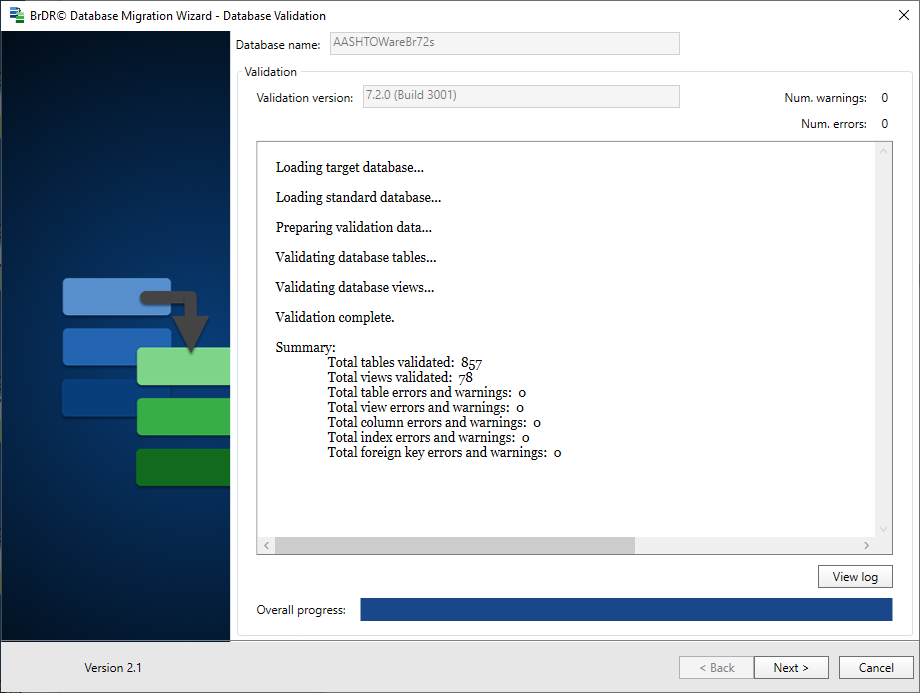 New Database Validation
Please contact us with any errors!
Log file and Schema Validation file
	.log and .dvx


brdr@promiles.com
AASHTOWare RADBUG Meeting
August 2-3, 2022
New Orleans, LA
[Speaker Notes: New Database Validation component

Previous validation very basic

New validation much more thorough – try to prevent issues before they happen

Validate tables and views
	Column names and order
	Primary keys and indexes
	Foreign keys – “integrity” constraints

If you have any warnings or errors or questions – Please stop and contact us!
	brdr@promiles.com

Everything written out to log, schema validation file also saved
\Documents\AASHTOWare\MigrationWizardLogs]
5
Looking Forward
Reconnecting after lost database connection
Encrypting data “in transit”
Additional Azure SQL connection methods
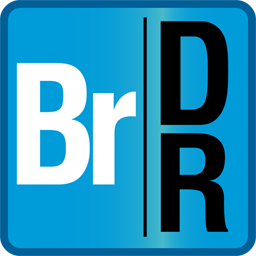 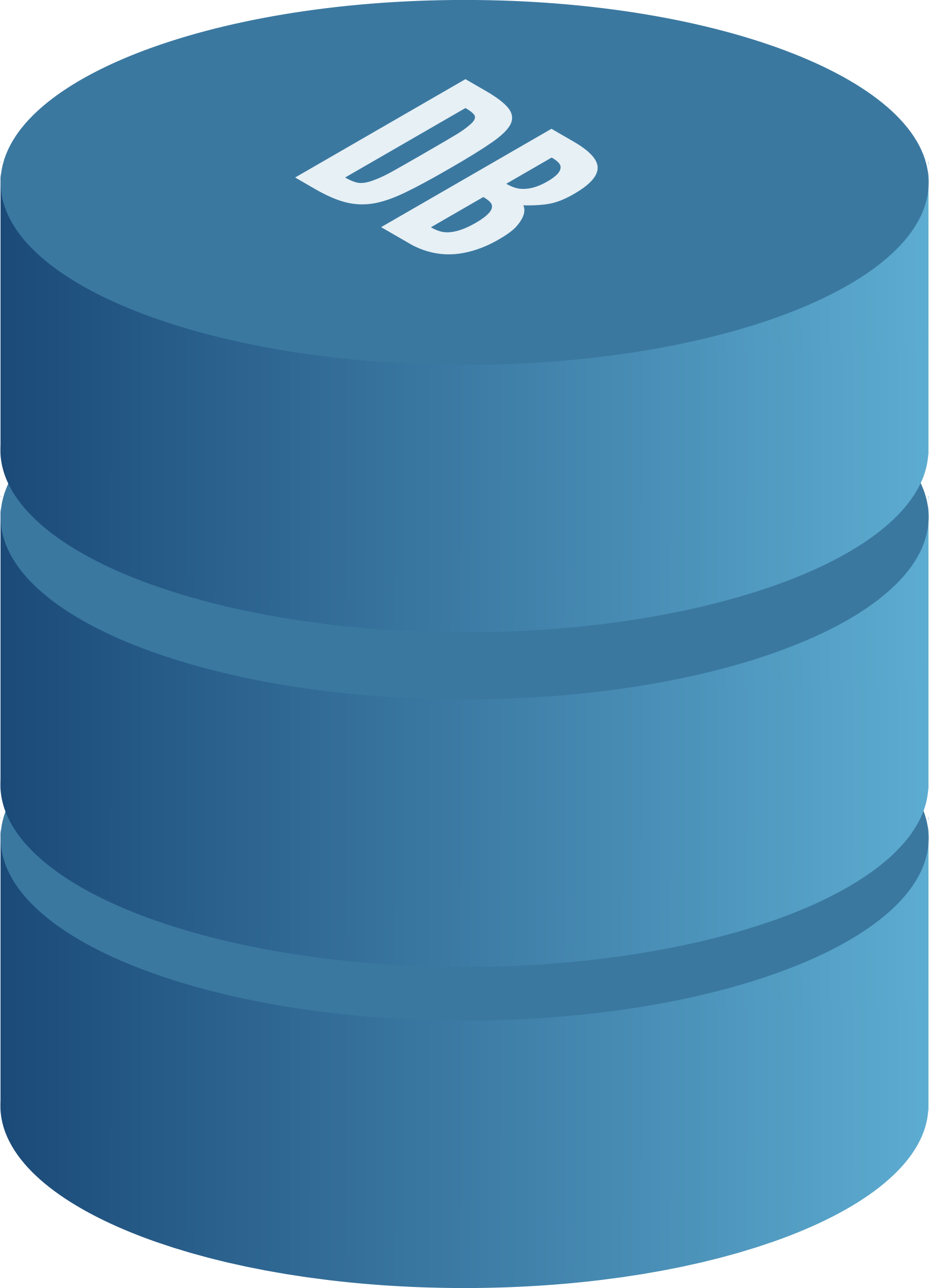 AASHTOWare RADBUG Meeting
August 2-3, 2022
New Orleans, LA
[Speaker Notes: Looking ahead to what’s coming in the near and not quire as near future

Reconnecting after database connection is lost
	Especially frustrating during long-running analysis

Enhanced security – encrypting data between database and BrDR

Questions about supporting other Azure Sql authentication methods
	Multi factor authentication

Already have hosted database option – Postgres

Full multi-tenant SAAS solution?  Wait and see!]
6
We’re Here to Help!Questions?